Community Resource Project
Jael Jean
Ironwood LLC
Ironwood LLC is located on the scenic side of Maine in the town of Morrill. Ironwood is an independent Residential Therapeutic School that provides for struggling teenagers from the ages of 13-18 into a safer lifestyle for a 9-12 month long stay. The purpose of Ironwood is to center the attention on communication and life skills.
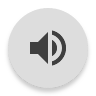 Behavioral Residential Youth Counselor
Behavioral Residential Youth Counselor is just one of the many jobs at Ironwood LLC. For this job description you will need to obtain and utilize specialized training in “Safety Care” to handle some of the crisis situations you might come across. You may have to oversee daily routines and activities including meals, physical activity, socialization, school, medications, therapy, transportation, discipline, and chores.
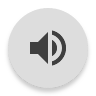 Interview
I spoke to Devon Davis who works at Ironwood LLC as a Behavioral Residential Youth Counselor. During this interview I was able to see that Devon was very passionate about what he does and found it “exciting and rewarding, while also being difficult”. Davis found it hard on some shifts to hear about the kids traumatic stories and what they go through hearing about their childhood innocence getting stripped away from them. But he found the progress that they go through over time to be very rewarding to see them become the best version of themselves.
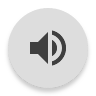